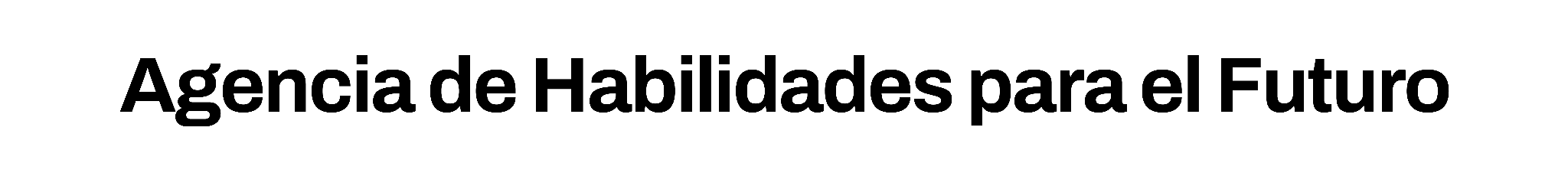 Pasos para ser estudiante de Técnica Superior
Todo lo que tenés que saber
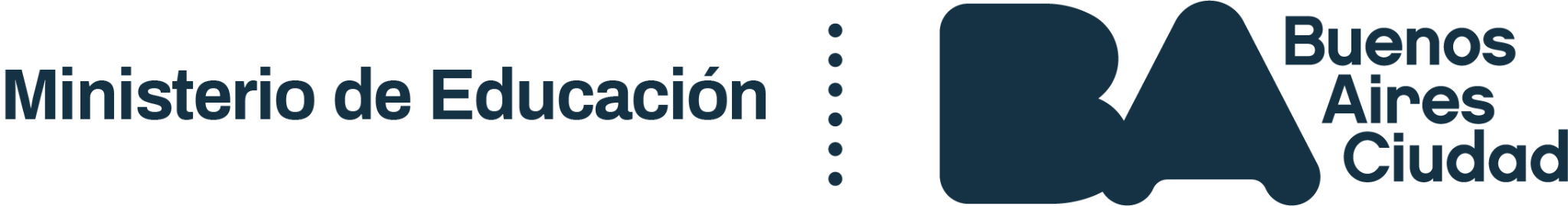 Pasos para ser estudiante de una Tecnicatura
1
2
3
02/06/25 al 08/07/25
02/06/25 al 11/07/25
09/06/25 al 11/07/25
Curso de preparación  
para los exámenes de Ecope e Ipemat en el Aula Virtual
Realización de exámenes Obligatorios en el Aula Virtual
Pre-inscripción y carga de documentación 
a través de SIU-Guaraní
Accedé a la oferta educativa
Luego podras acceder al tutoriall
Luego podrás acceder al tutorial
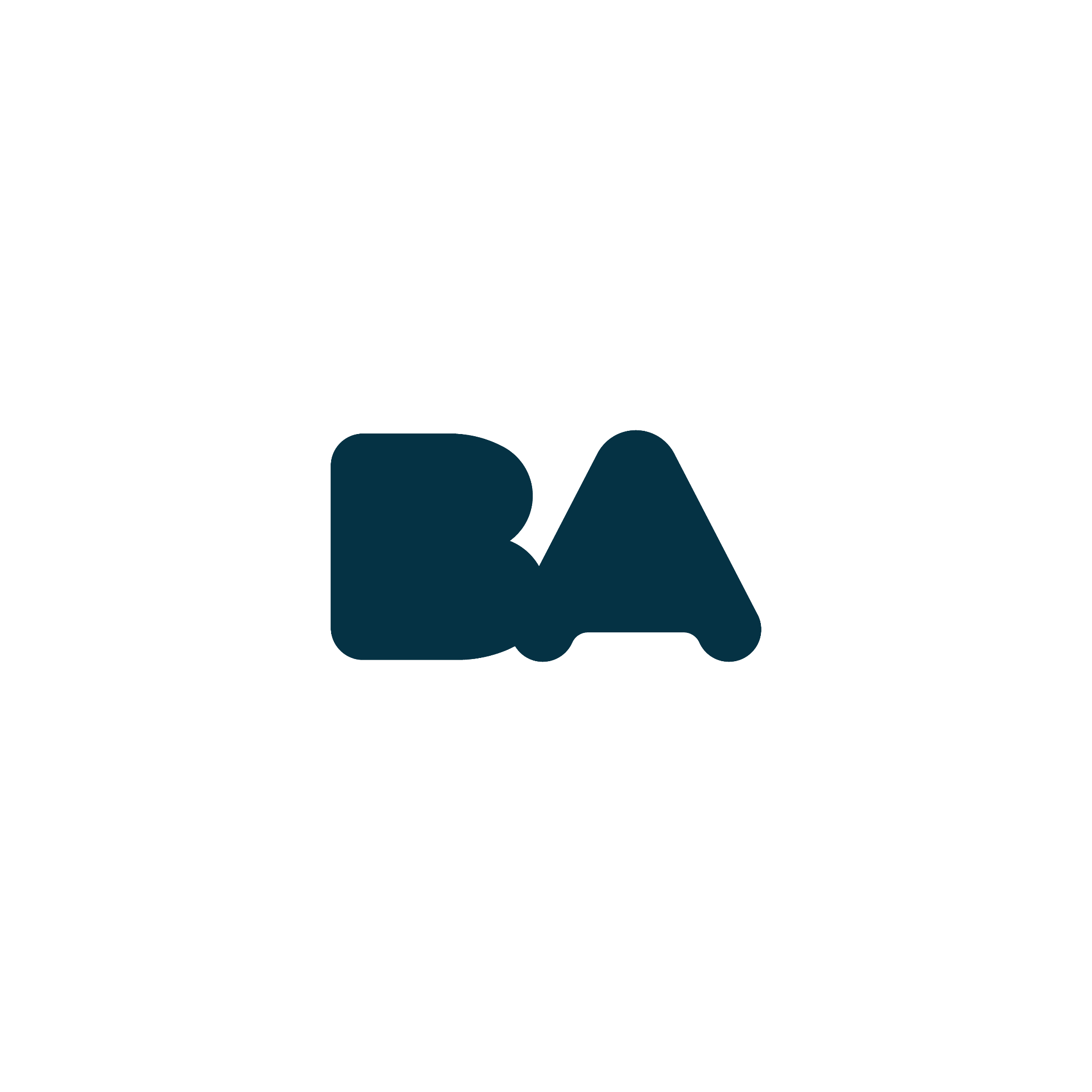 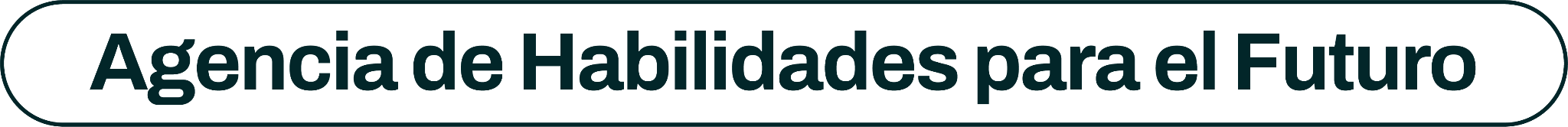 Cargar tus datos completos. Recordá que se tendrán en cuenta sólo aquellas preinscripciones que estén completas y con documentación respaldatoria.
Seleccionar la tecnicatura y el instituto en donde querés cursar. Sólo podés elegir una carrera.
Seleccionar el horario (corrobora el horario antes de finalizar la preinscripción). 
Elegir modalidad: Presencial (Presencial/Híbrida)
Cargar tu DNI y Título que certifica el secundario completo. Si tenés más de 25 años y  no tenés título secundario, escribí a preingreso.ifts@bue.edu.ar 
Para completar tu preinscripción descarga tu comprobante. 
Si ya tenés usuario en Siu Guaraní, podés preinscribirte desde el Portal de Alumnos.
Si egresaste de una escuela técnica, o realizaste un trayecto de formación profesional de la Ciudad de Buenos Aires ingresá aquí.
Pasos para ser estudiante de una Tecnicatura
1
02/06/25 al 08/07/25
Pre-inscripción 
y carga de documentación obligatoria
Ver Tutorial
2 días hábiles después de preinscribirte, tendrás acceso al  aula virtual.
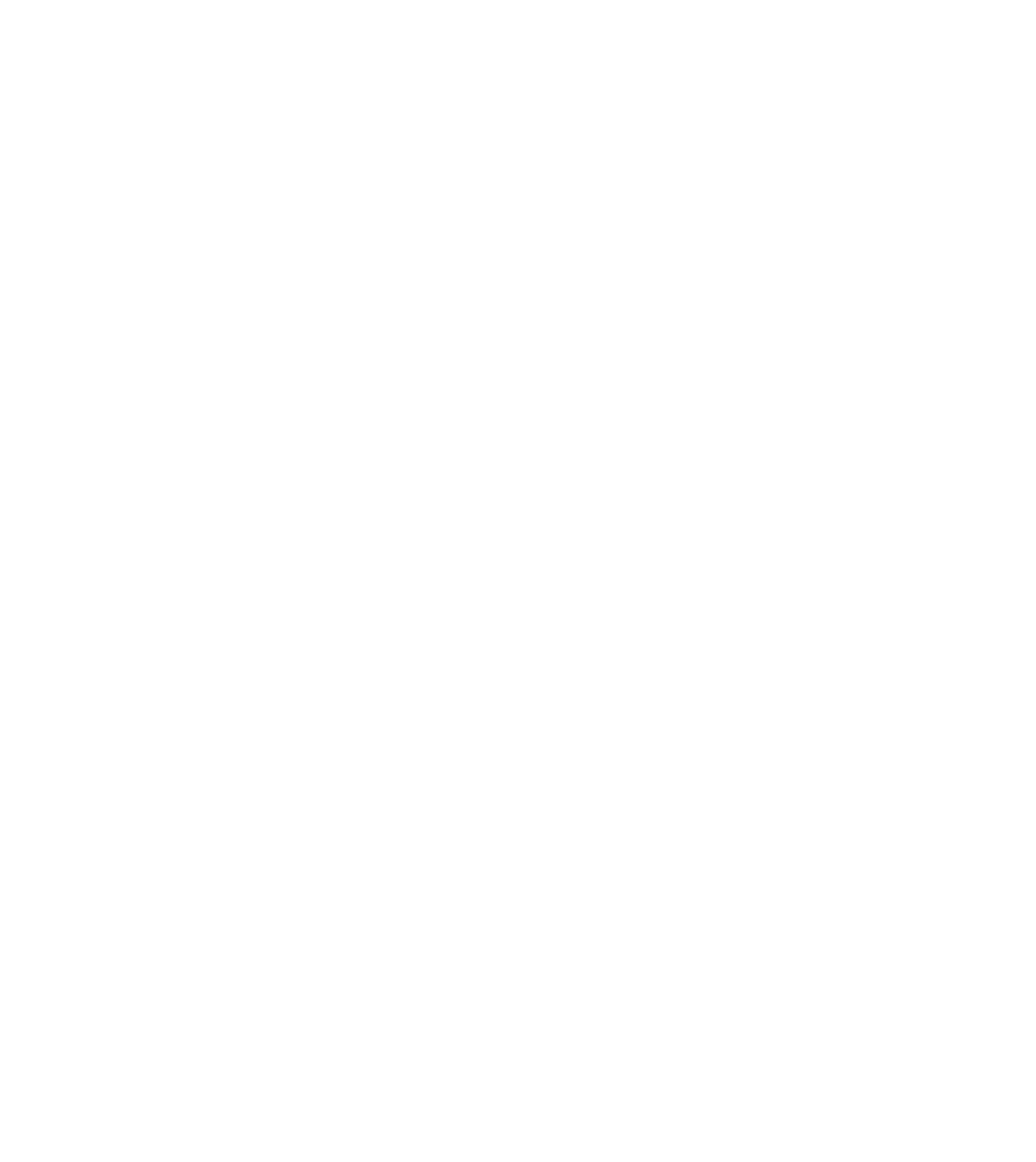 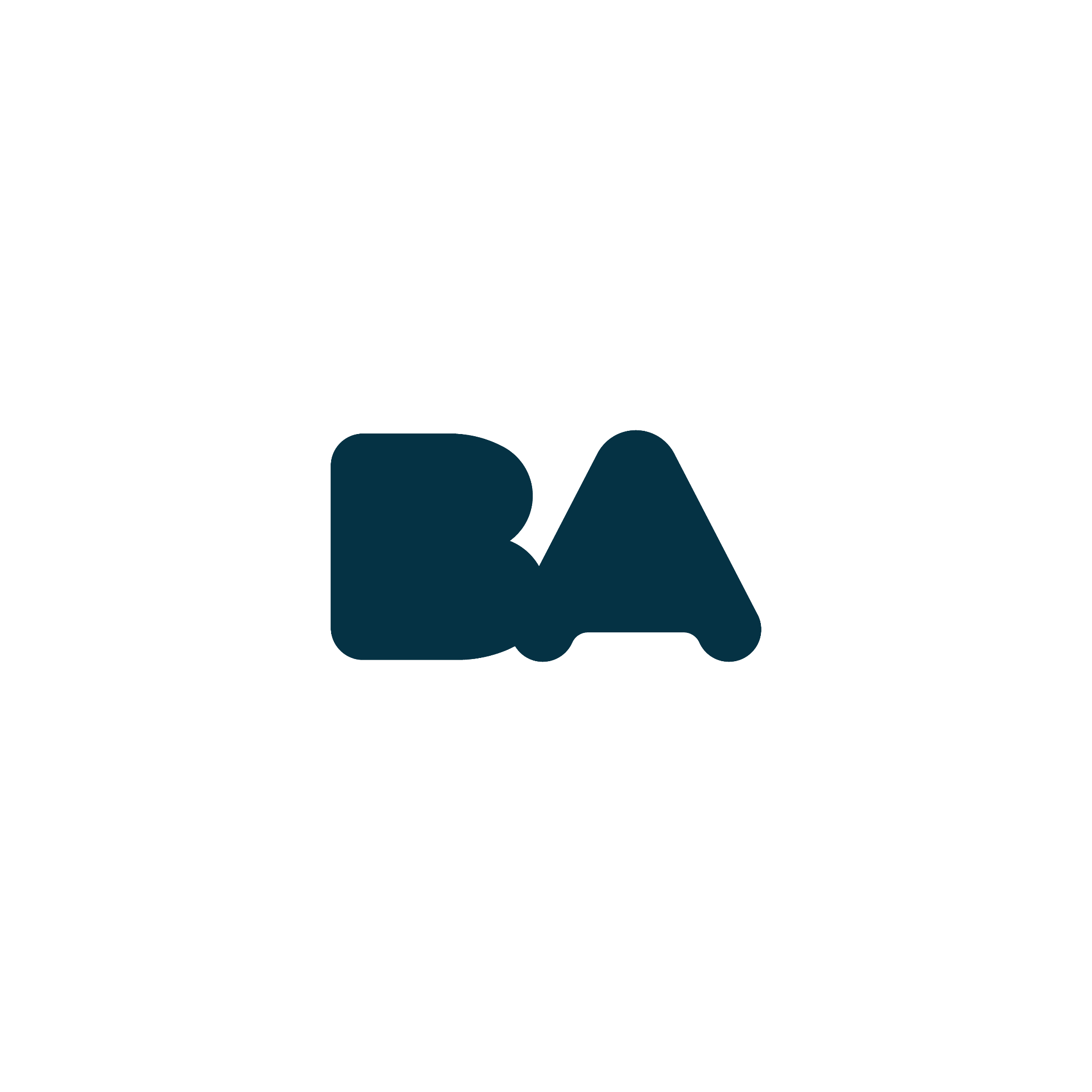 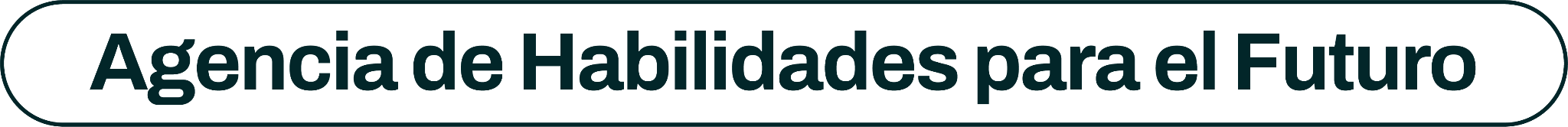 Para acceder al Aula Virtual por primera vez:
Usuario: Te enviaremos a tu correo 
Contraseña: Te enviaremos a tu correo 
Este curso es opcional. Te sugerimos realizarlo porque te dará los conocimientos necesarios para realizar los exámenes de preingreso. 
La modalidad del curso es virtual y autoasistido.
Los contenidos a los que podrás acceder son:
Estrategias de comprensión y producción escrita (ECOPE)
Introducción al pensamiento matemático (IPEMAT)
Pensamiento Computacional (sin examen)
Introducción a Técnica Superior (sin examen)
Pasos para ser estudiante de una Tecnicatura
2
02/06/25 al 11/07/25
Curso de preparación opcional
Luego podrás acceder al tutorial
Consultas: preingreso.ifts@bue.edu.ar
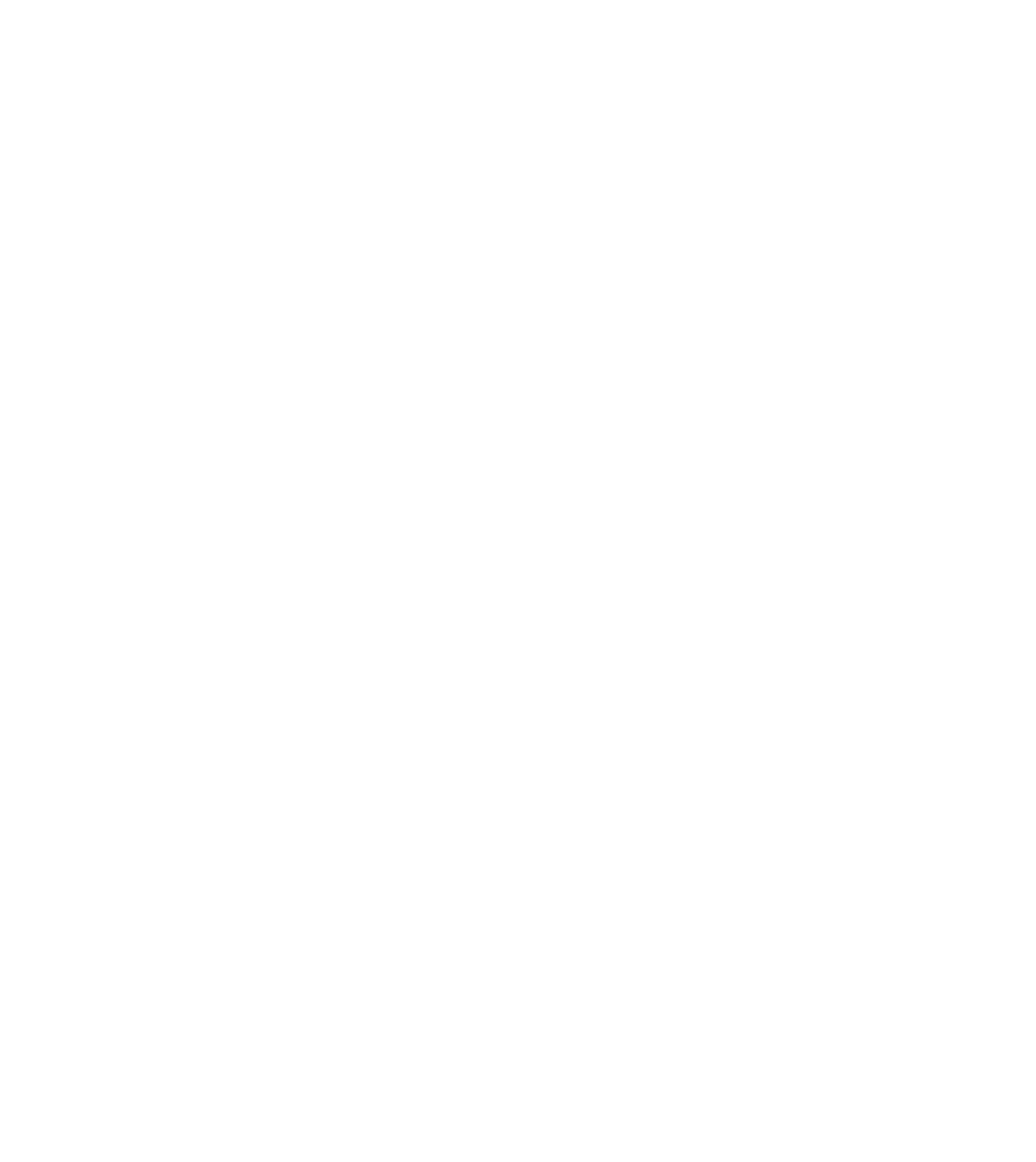 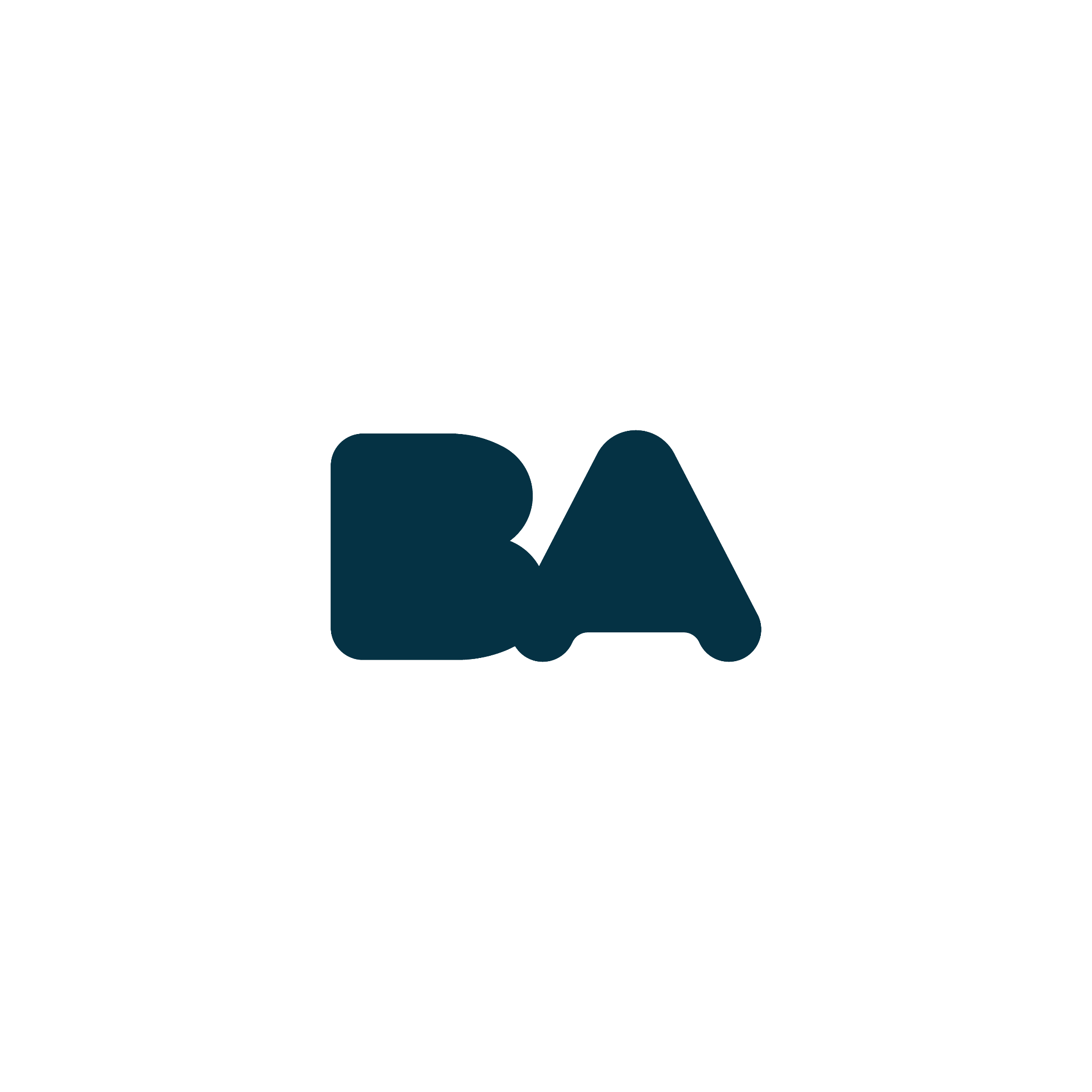 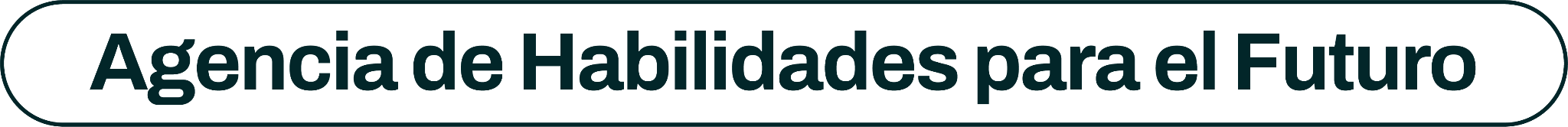 Tenés que realizar 2 exámenes obligatorios donde se evalúa contenidos de:
“Estrategias de comprensión y producción escrita”
“Introducción al pensamiento matemático”
Tenés un solo intento y dos horas para realizar cada examen.
La asignación de vacantes quedará sujeta, a la cantidad de vacantes limitadas que estén disponibles al momento de la preinscripción. Resolución 1/SSAALV/23.
El ingreso a la carrera se realiza por orden de mérito en base al puntaje total obtenido. Este puntaje surge de los resultados de ambos exámenes.
Ingreso a la Tecnicatura de Desarrollo de Software a Distancia: Resolución 1/SSAALV/23/Artículo 1. Se otorgará la vacante a los/as estudiantes de escuelas secundarias técnicas de la Ciudad de Buenos Aires y aquellos/as que cuenten con secundario completo y hayan certificado un trayecto de formación profesional de la Ciudad de Buenos Aires, en ambos casos, siempre que cumplan con los requisitos.
La documentación cargada en Siu Guaraní, deberás entregarla en el instituto para validar tu vacante una vez que te sea otorgada la misma. El instituto te avisará cuando tengas que entregarla. 
La confirmación de la vacante será comunicada a partir del  17/07/25 al 08/08/25.
Pasos para ser estudiante de una Tecnicatura
3
09/06/25 al 11/07/25
Realización de exámenes obligatorios de Ecope e Ipemat
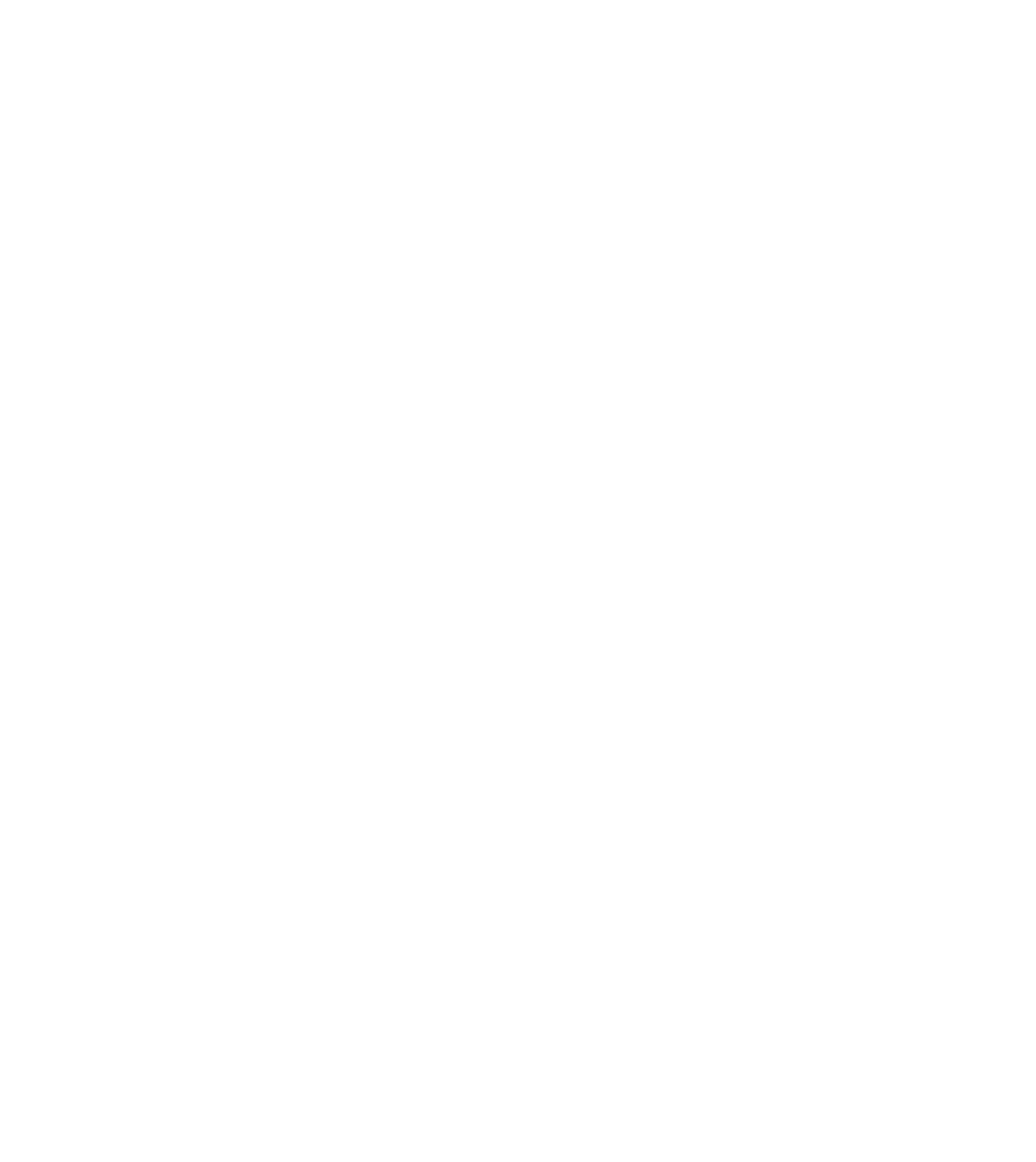 Consultas: preingreso.ifts@bue.edu.ar
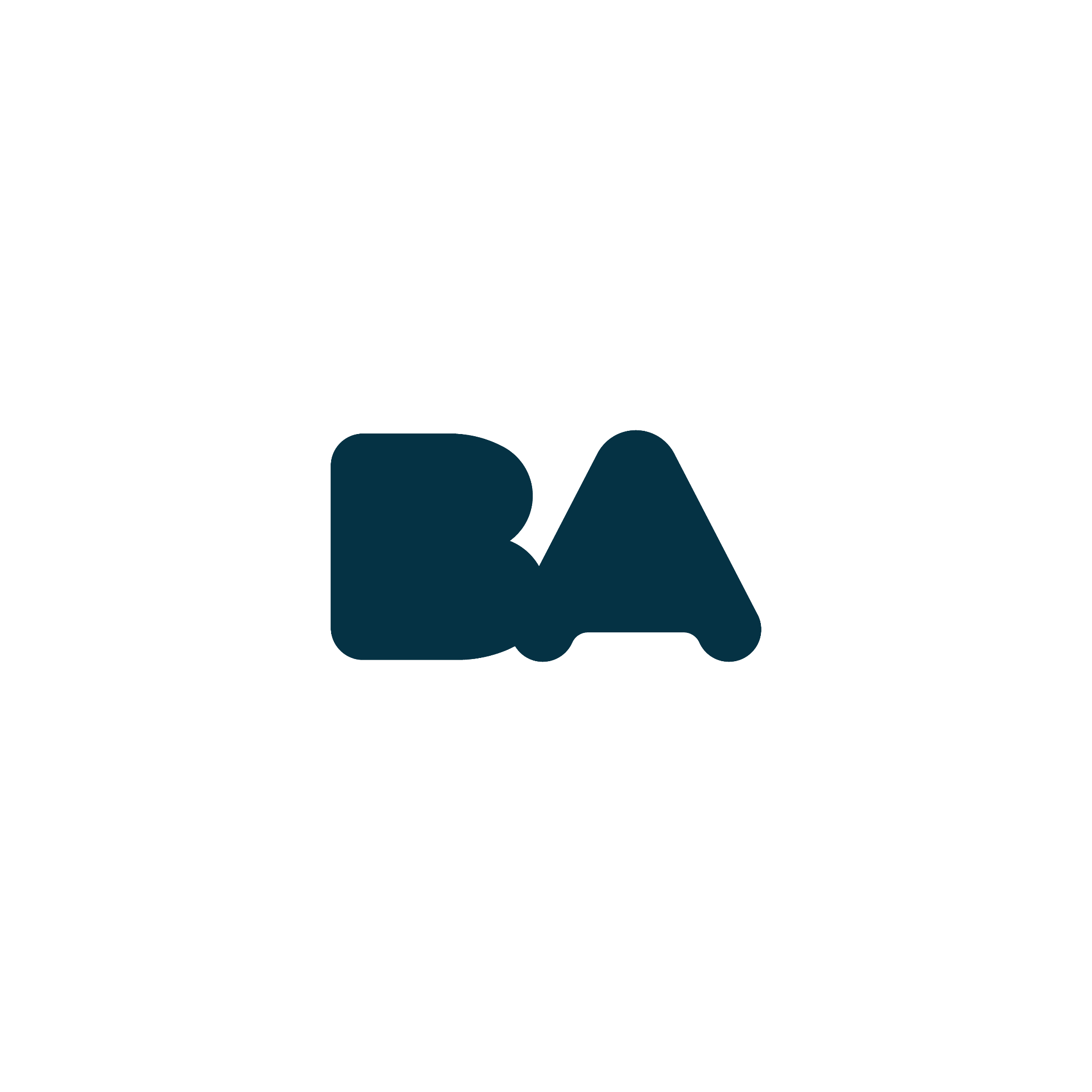 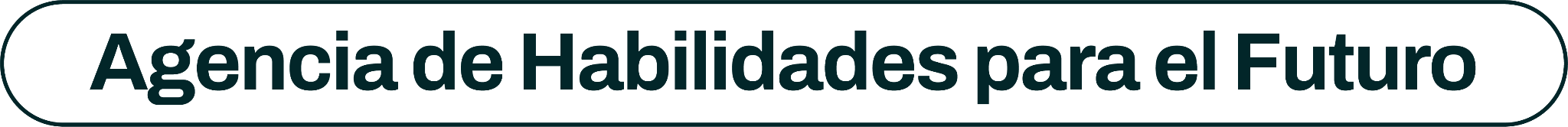 Pasos para ser estudiante de un Trayecto
1
2
02/06/25 al 11/07/25
17/07/25 al 08/08/25
Pre-inscripción y carga de documentación 
a través de SIU-Guaraní
Confirmación
 de vacantes
Accedé a la oferta educativa
Consultas: preingreso.ifts@bue.edu.ar
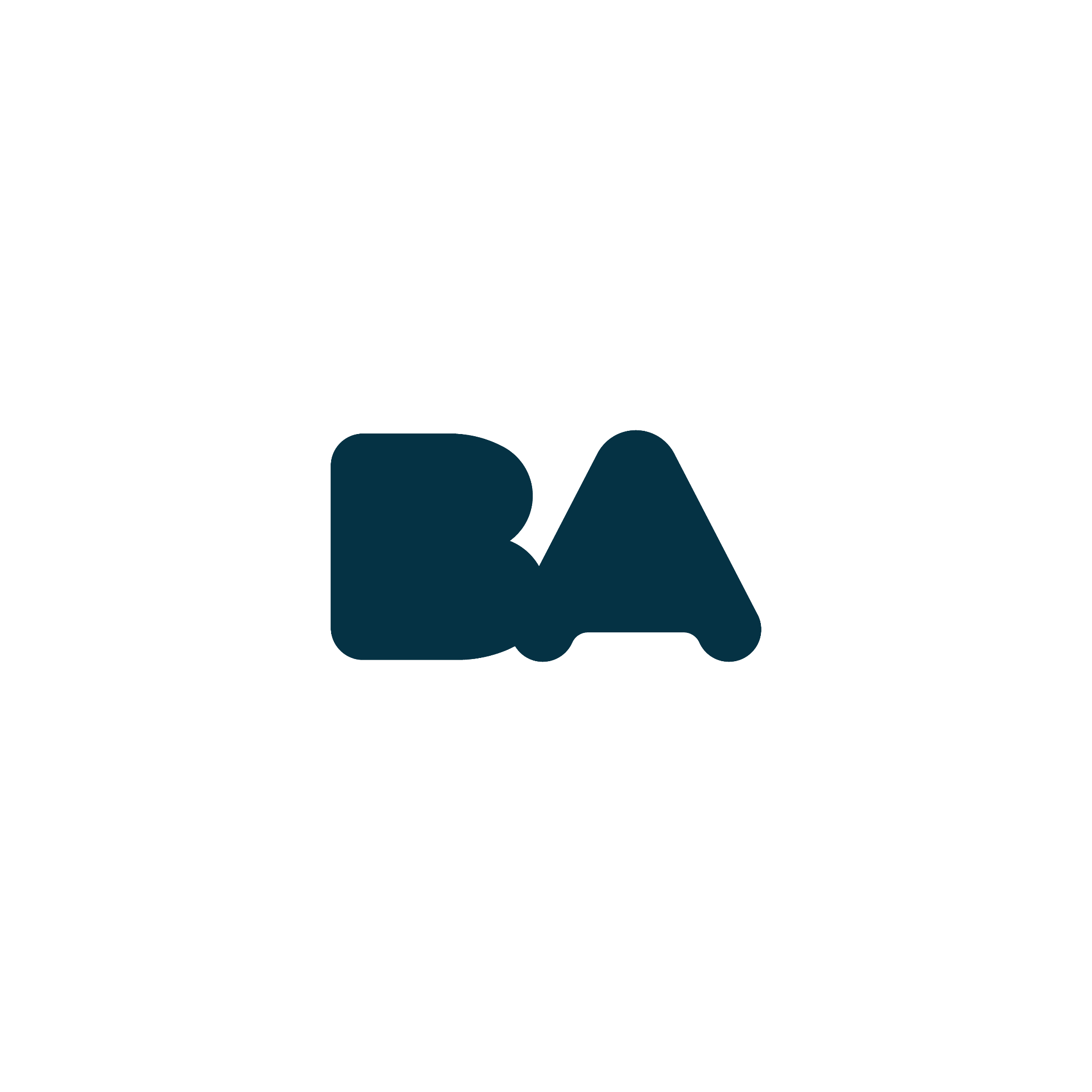 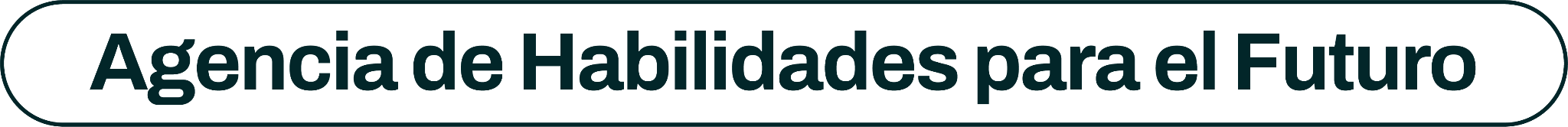 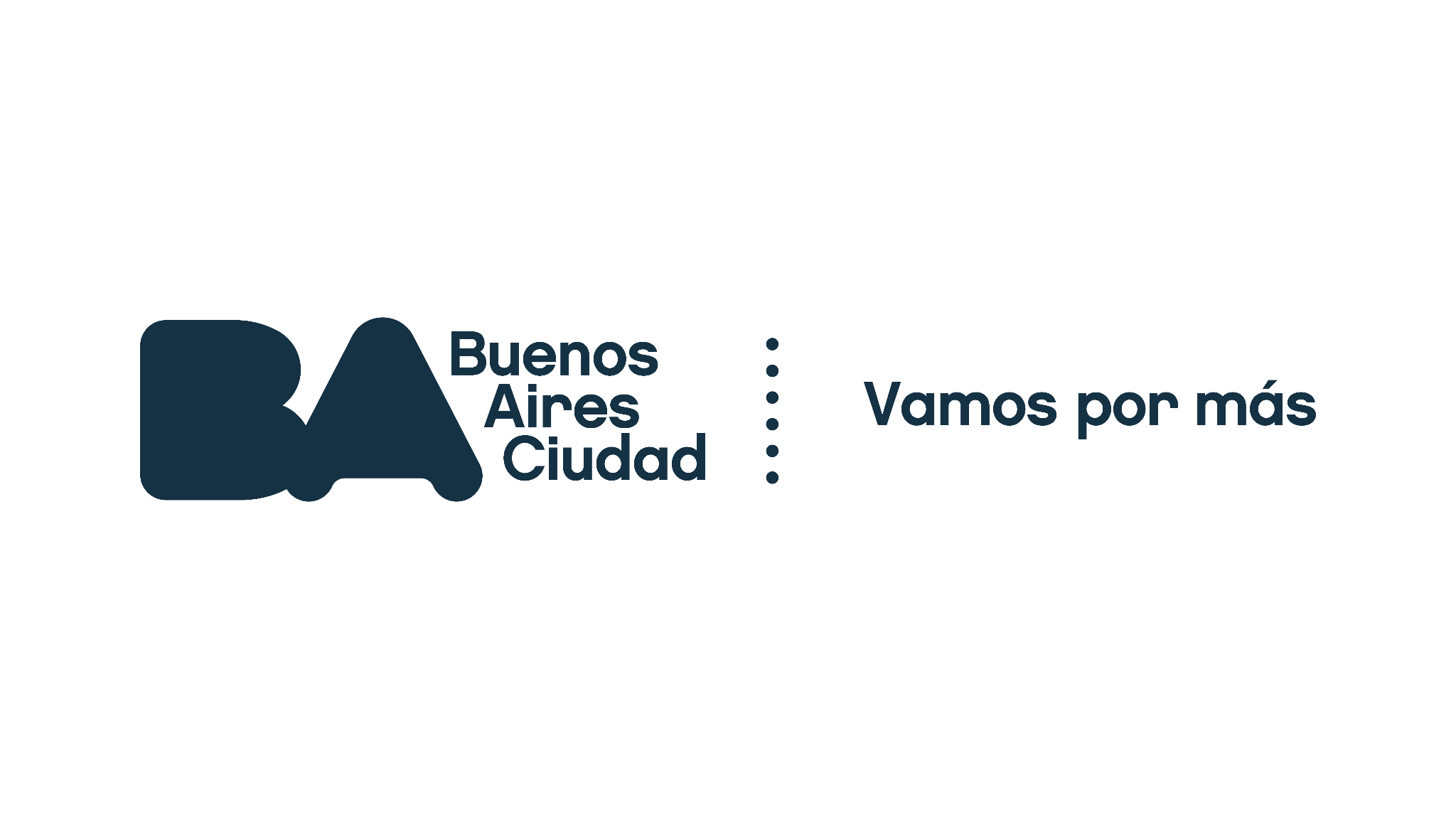